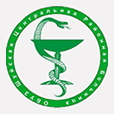 Областное бюджетное учреждение здравоохранения  "Шуйская центральная районная больница"
Проект:
«Оптимизация процесса выписки льготных рецептов - Организация кабинета выписки льготных рецептов».
г. Шуя, 2019 г.
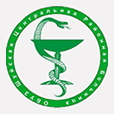 Миссия ОБУЗ «Шуйская ЦРБ»
«Создание новой модели медицинской организации, оказывающей первичную медико – санитарную помощь»
Алгоритм последовательных действий по реализации проекта
 «Оптимизация процесса выписки льготных рецептов - Организация кабинета выписки льготных рецептов»
Обоснование выбора 
проекта - образца
Подготовка нормативных 
документов:
приказ, 
ТПР,
 карточка проекта
КПСЦ (текущее состояние) 

Картирование

КПСЦ (целевое состояние)
Листы проблем и предложений

Системная работа по сбору проблем и предложений
Определение корневой причины, мероприятия по устранению их и внедрению улучшений
Мониторинг внедренных улучшений
Стандартизация внедренных улучшений
Отчёт
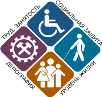 Министерством труда и социального развития Республики Дагестан проект «Оптимизация процедуры и сроков оказания государственной услуги по назначению и выплате ежемесячной денежной выплаты по оплате жилого помещения и коммунальных услуг отдельным категориям граждан» был выбран в связи длительными очередями в управлениях социальной защиты населения в муниципальных образованиях при предоставлении государственной услуги по назначению и выплате ежемесячной денежной выплаты по оплате жилого помещения и коммунальных услуг отдельным категориям граждан
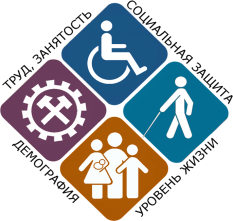 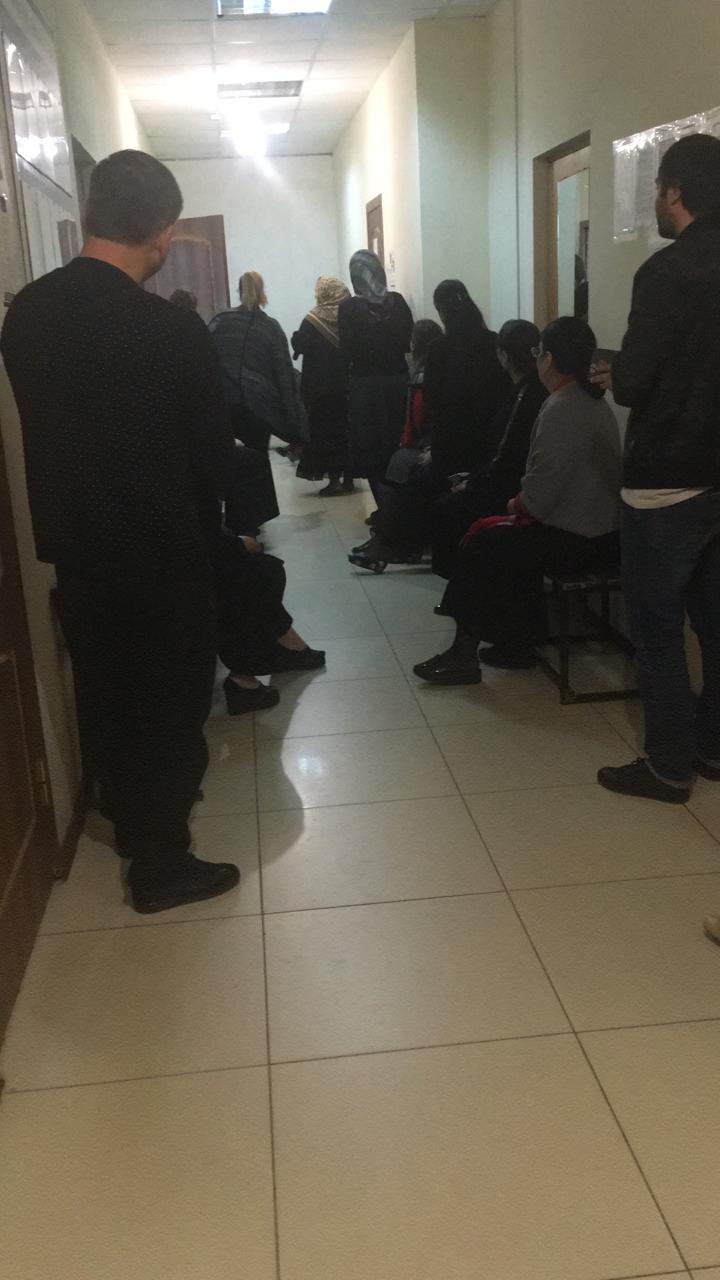 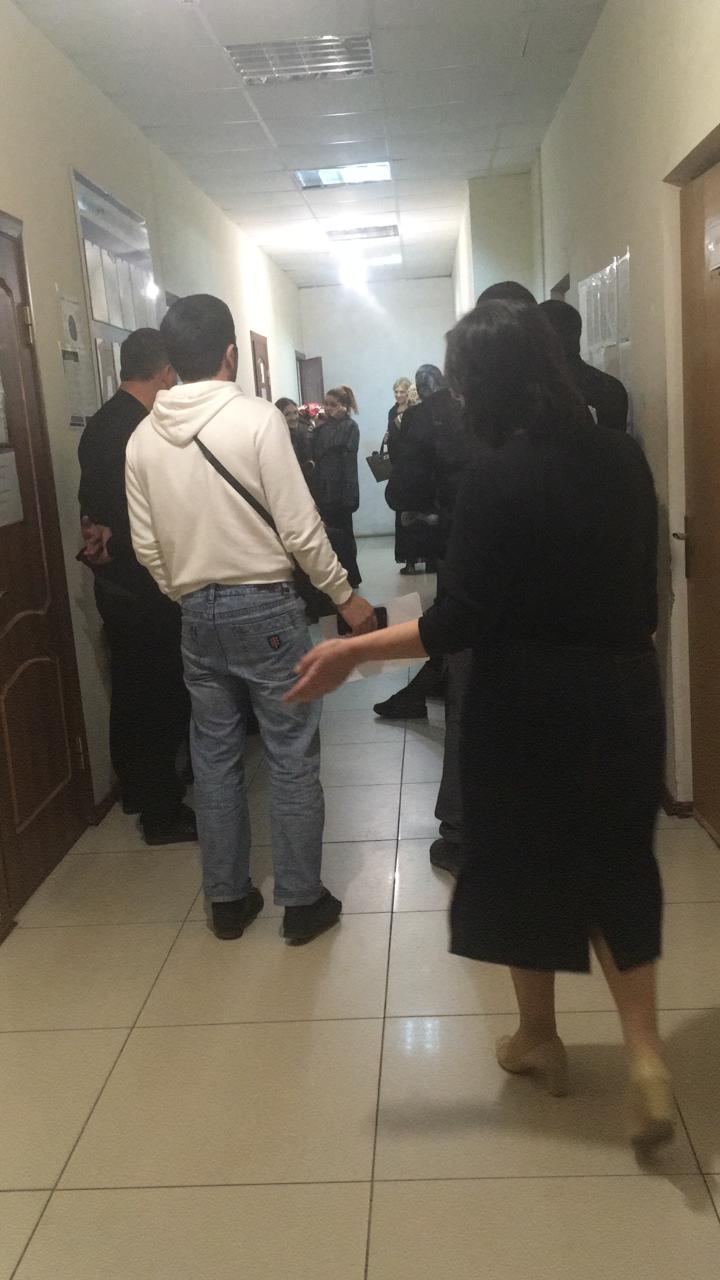 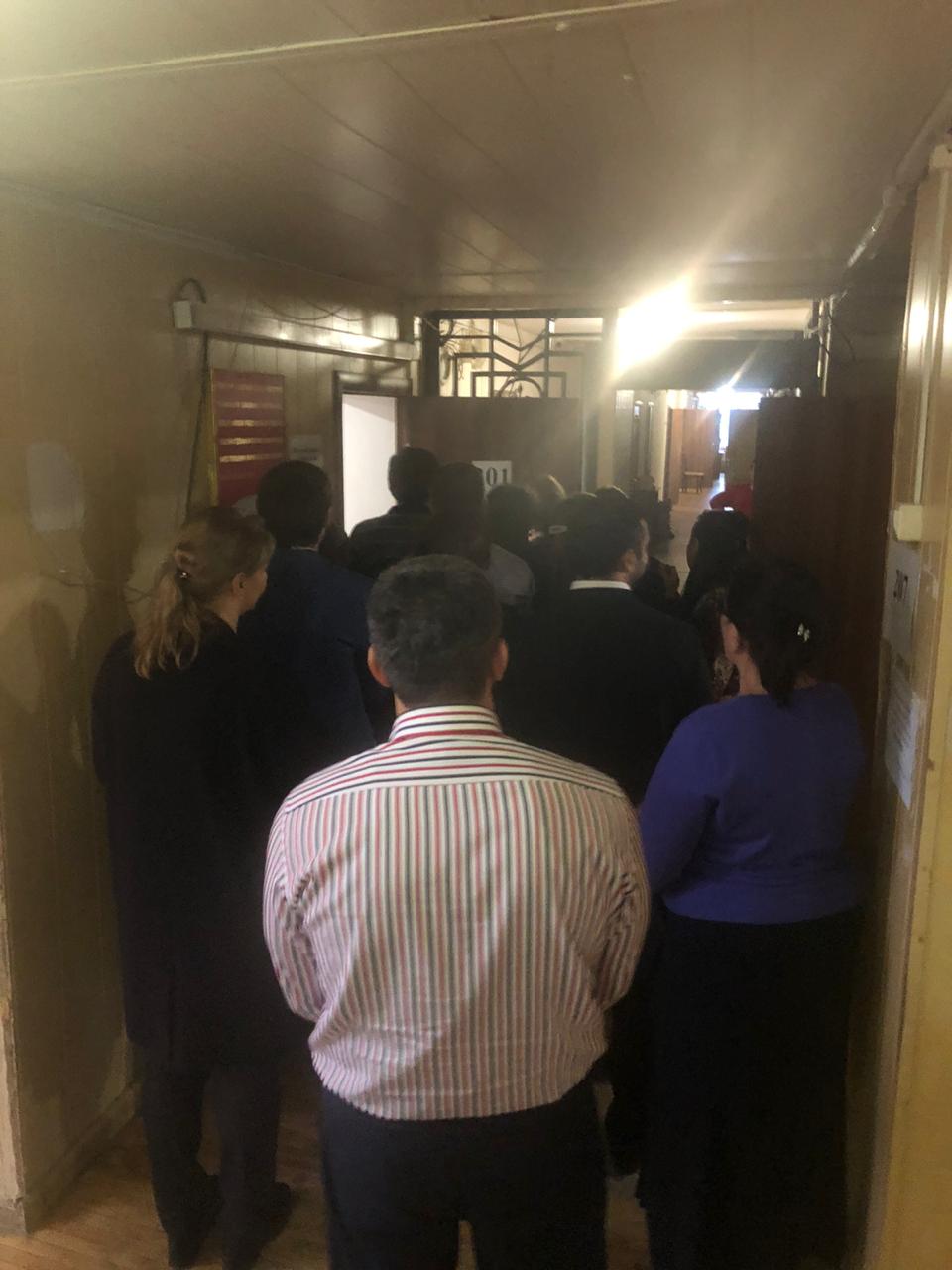 Создание проектного офиса
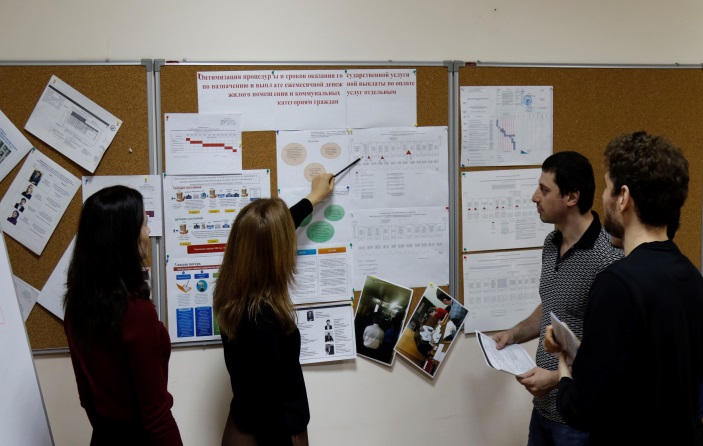 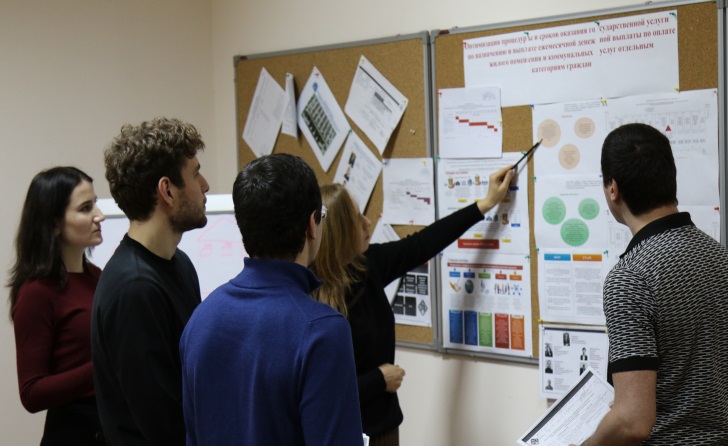 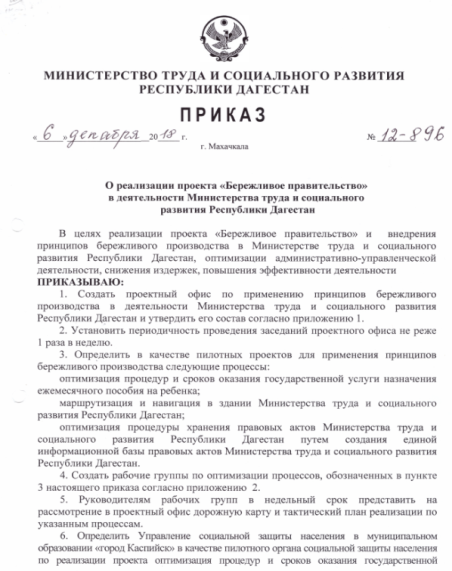 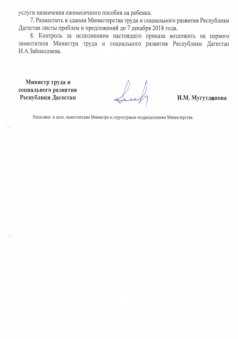 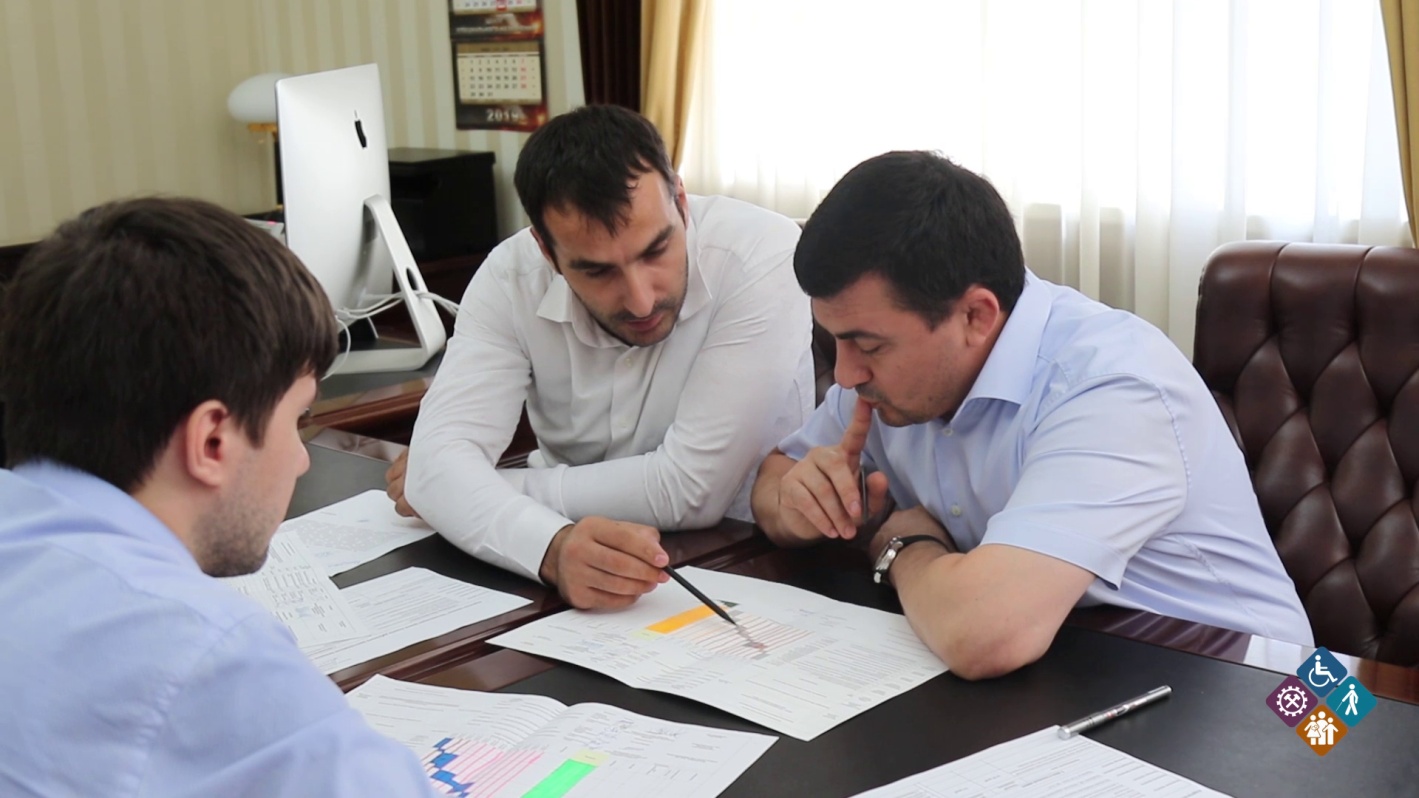 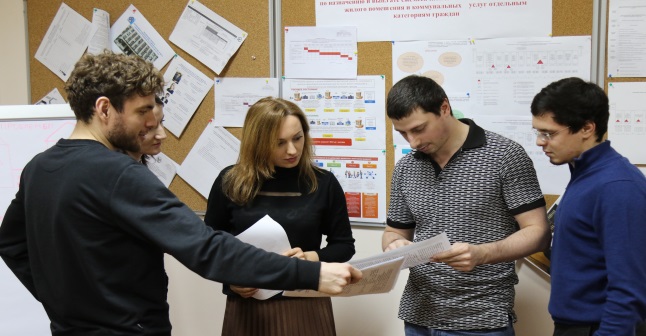 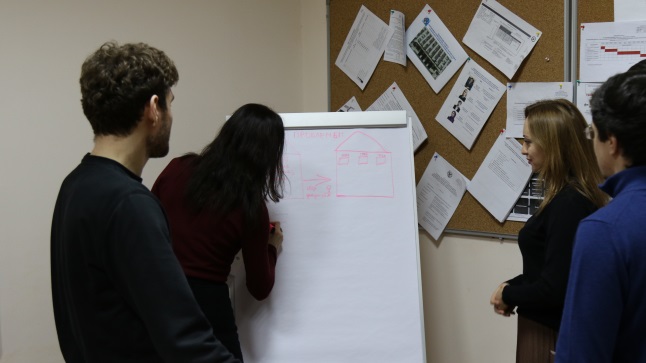 Состав проектного офиса
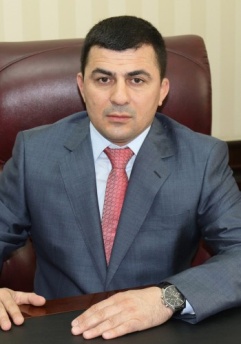 Руководитель -
Зайналлаев 
Ибрагим Абдуллабекович
Первый заместитель Министра
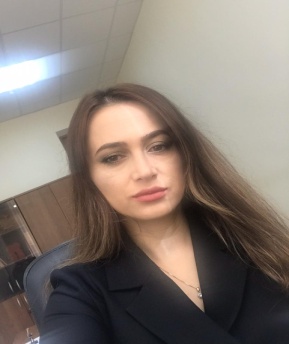 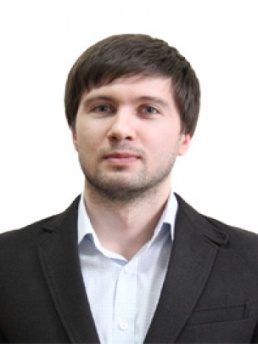 Ответственный за
улучшение -
Шабанов 
Марат Дмитриевич
Заместитель начальника отдела правового регулирования
Администратор -
Мурадова 
Захрахалум Семедуллаевна
Начальник отдела правового
регулирования
Ответственный за
визуализацию и информатизацию -
Абдулагаев 
Азим Абдулагаевич
Исполняющий обязанности начальника управления автоматизации и информационных систем
Ответственная за
улучшение -
Хамдулаева 
Сабина Арифовна
Ведущий специалист 2 разряда отдела по профилактике коррупции и иных правонарушений
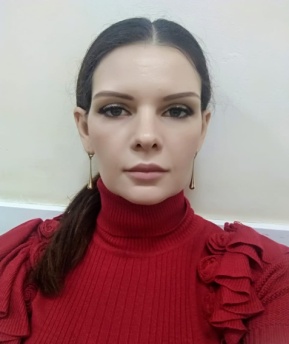 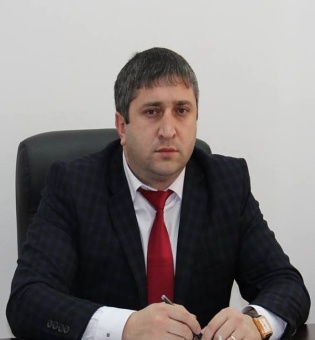 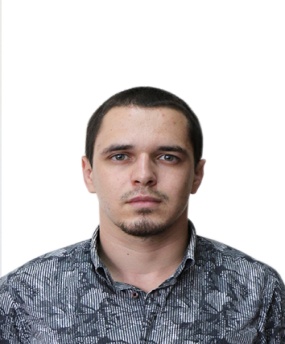 Ответственный за
стандартизацию -
Гаджиэменов 
Рамазан Багавдиншайихович
Исполняющий обязанности консультанта отдела правового регулирования
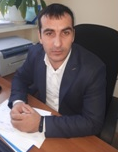 Ответственный за
информирование -
Магомедов 
Анвар Шамильевич
Заместитель начальника отдела кадров и обучения персонала
Карточка проекта
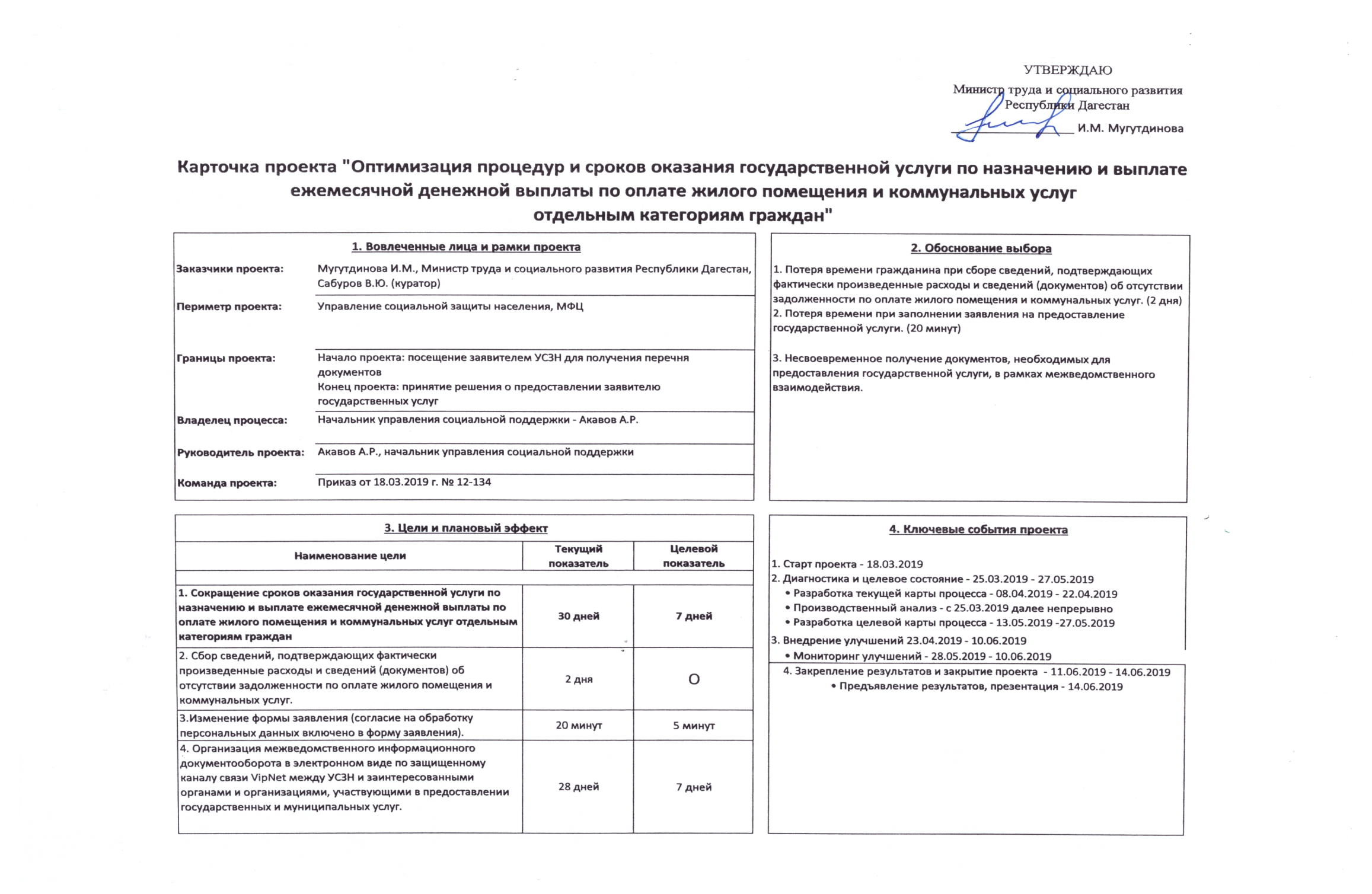 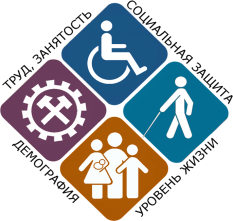 ТПР
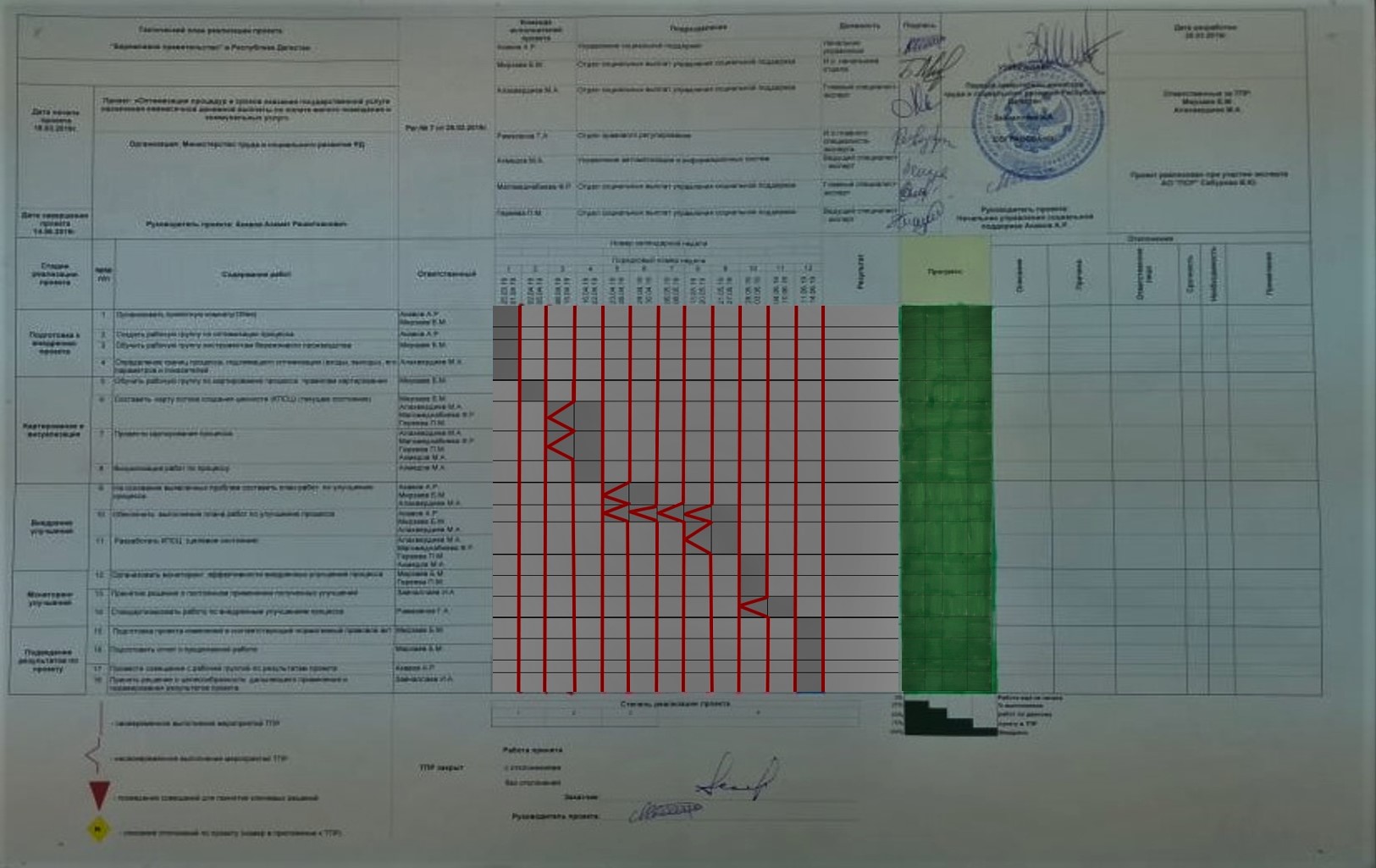 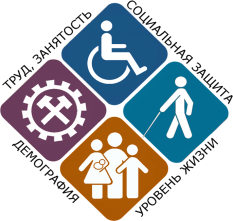 КПСЦ (текущее состояние)
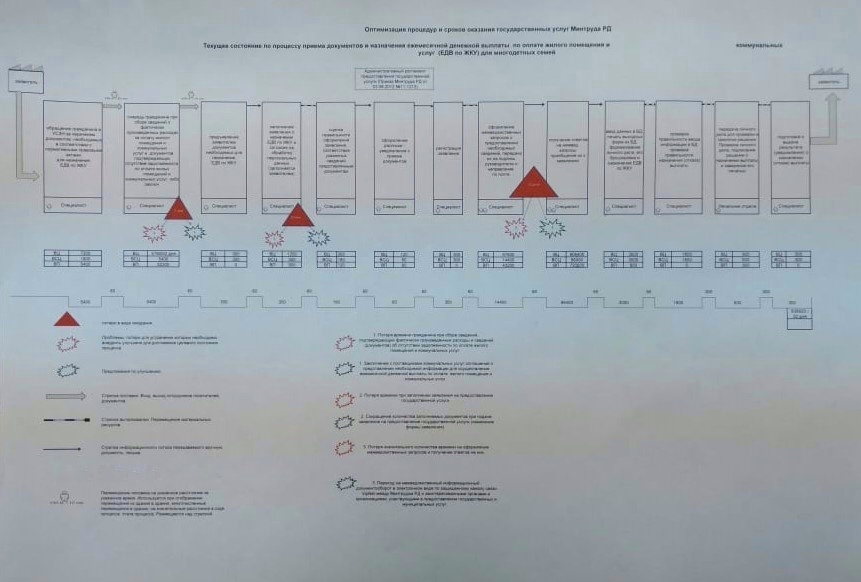 Кэф=ВСЦ/(ВСЦ+ВП)*100=15,3%
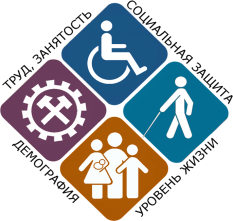 КПСЦ (целевое состояние)
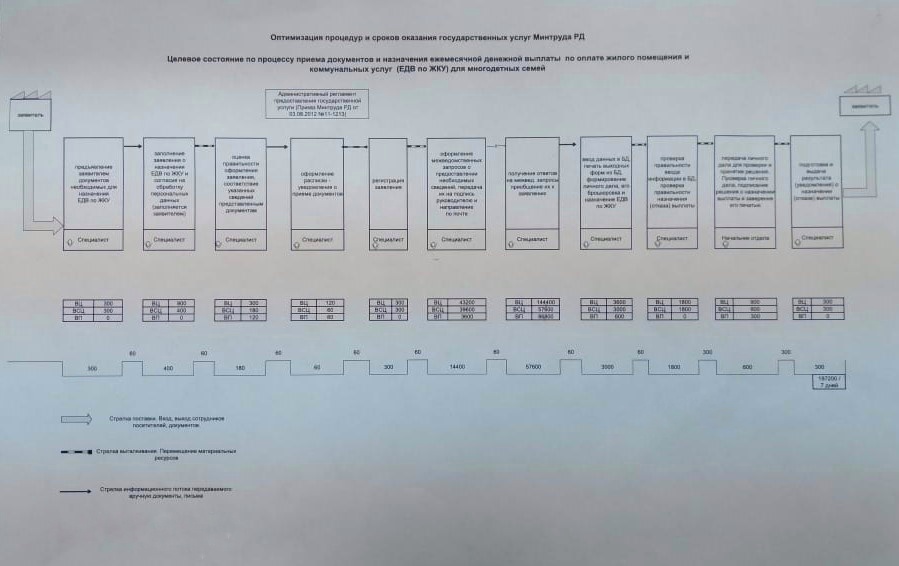 Кэф=ВСЦ/(ВСЦ+ВП)*100=34,6%
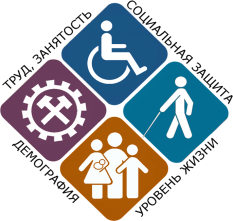 Оптимизация процедур и сроков оказания государственной услуги по назначению и выплате ежемесячной денежной выплаты по оплате жилого помещения и коммунальных услуг отдельным категориям граждан
ТЕКУЩЕЕ СОСТОЯНИЕ
УСЗН
УСЗН
УСЗН
ЦЗН/место работы
Межрегионгаз
ТСЖ
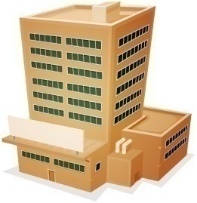 ДАГЭНЕРГО
ПФР
Коэффициент эффективности процесса
12,2 %
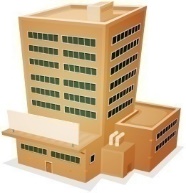 ФНС РФ
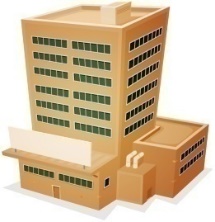 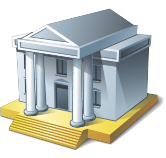 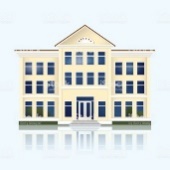 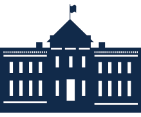 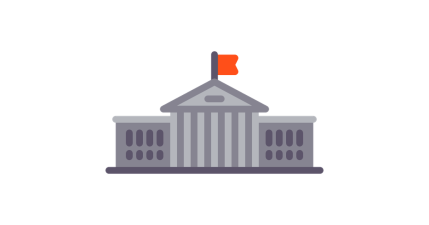 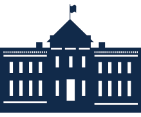 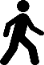 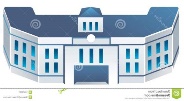 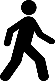 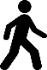 Сбор сведений, подтверждающих фактически произведенные расходы и сведений (документов) об отсутствии задолженности по оплате жилого помещения и коммунальных услуг, а также документов, подтверждающих сведения о доходах каждого члена семьи
Обработка представленных документов и принятие решения о предоставлении гос. услуги руководителем УСЗН
Идет в УСЗН, заполняет заявление и согласие на обработку перс. данных
Оформление межведомственных запросов о предоставлении необходимых сведений документов, подтверждающих сведения о доходах каждого члена семьи
≈ 32дня
Идет в УСЗН получает перечень документов
2 дня
20 мин
2 дня
28 дней
ЦЕЛЕВОЕ СОСТОЯНИЕ
УСЗН
УСЗН
ЦЗН/место работы
Коэффициент эффективности процесса
52,8 %
ТСЖ
Межрегионгаз
ПФР
ФНС РФ
ДАГЭНЕРГО
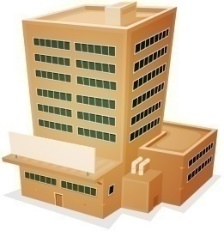 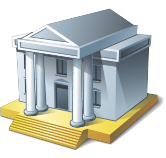 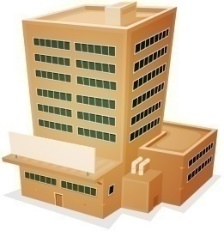 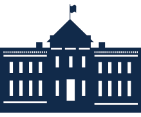 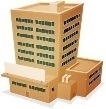 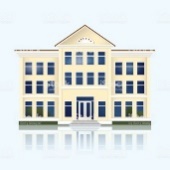 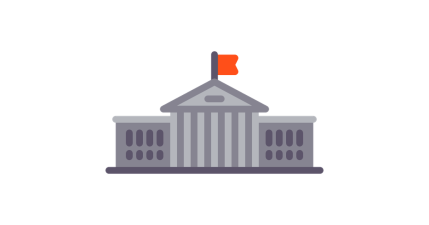 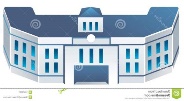 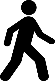 Организация межведомственного информационного документооборота в электронном виде по защищенному каналу связи VipNet между УСЗН и заинтересованными органами и организациями, участвующими в предоставлении государственных и муниципальных услуг
≈ 7дней
Обработка представленных документов и принятие решения о предоставлении гос. услуги руководителем УСЗН
Идет в УСЗН, заполняет заявление по новой форме
5 дней
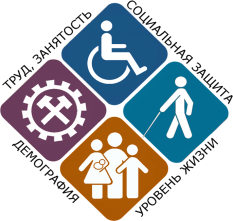 5 мин
2 дня
Проблемы
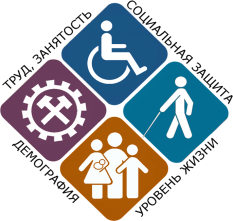 1. Много времени у гражданина (заявитель, получатель государственной услуги) уходит при сборе сведений, подтверждающих фактически произведенные расходы и сведений (документов) об отсутствии задолженности по оплате жилого помещения и коммунальных услуг. 
(2 дня)
2. На заполнение заявления на предоставление государственной услуги уходит до 20 минут.
3. Длительное ожидание оформления межведомственных запросов и получение ответов на них.
(28 дней)
Предложения по улучшению
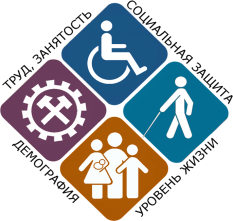 1. Заключение с поставщиками коммунальных услуг соглашений о представлении необходимой информации для осуществления ежемесячной денежной выплаты по оплате  жилого помещения и коммунальных услуг
3. Переход на межведомственный информационный документооборот в электронном виде по защищенному каналу связи VipNet между Минтрудом РД и заинтересованными органами и организациями, участвующими в предоставлении государственных и муниципальных услуг.
2. Сокращение количества заполняемых документов при подаче заявления на предоставление государственной услуги (изменение формы заявления)
Проблемы
Что сделано
Что делается
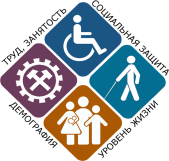 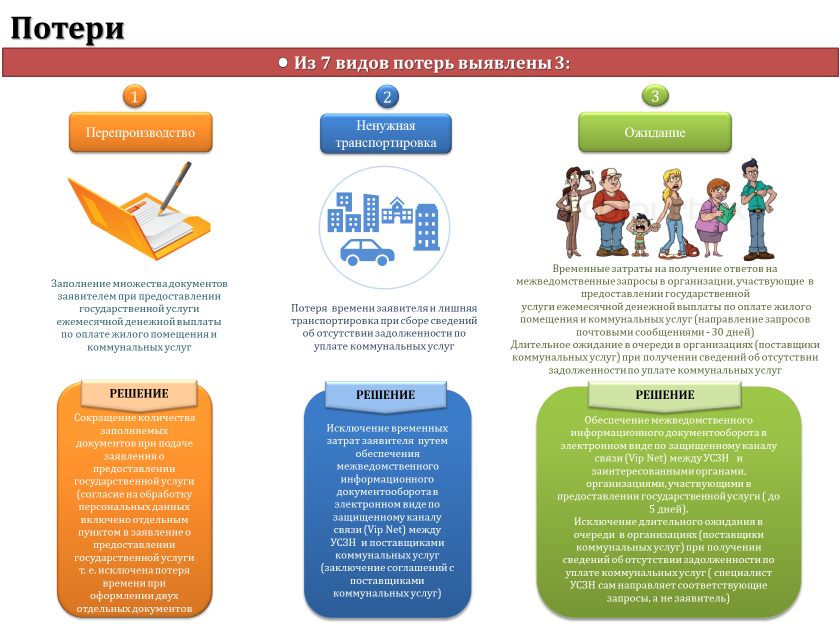 Потери
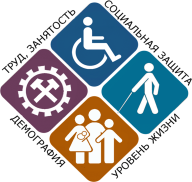 Стандартизация
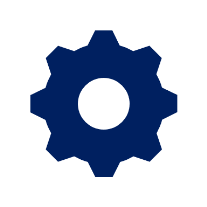 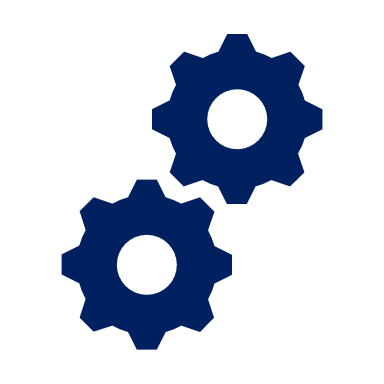 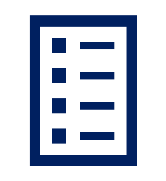 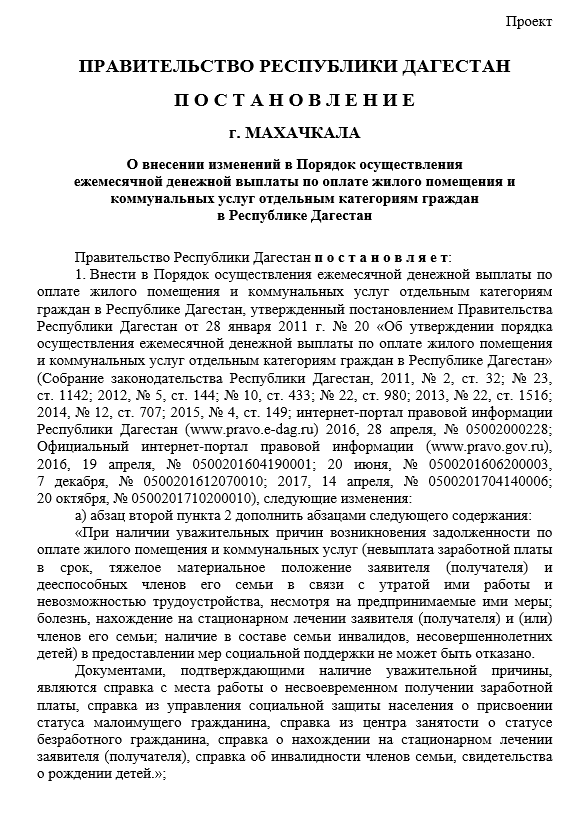 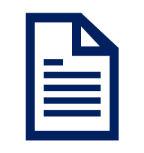 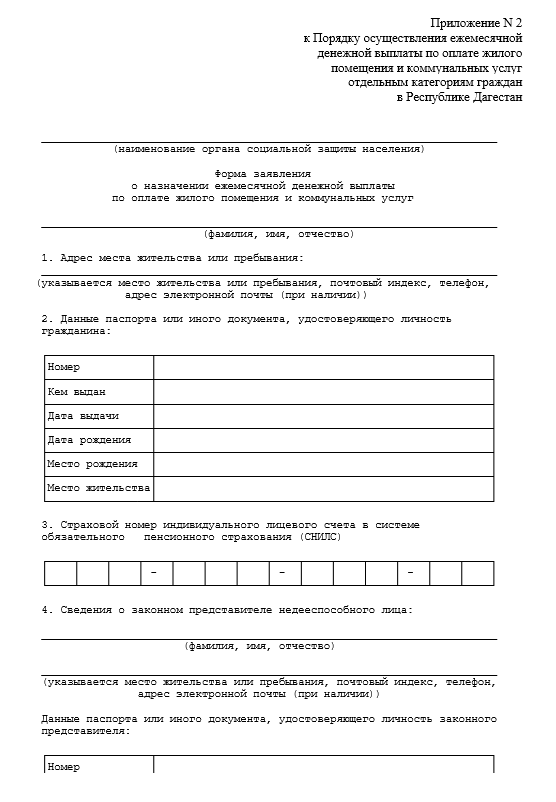 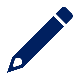 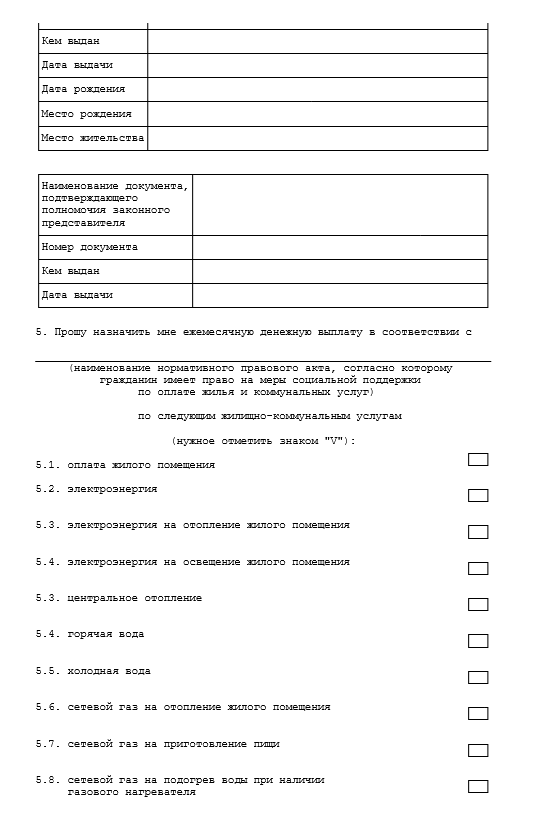 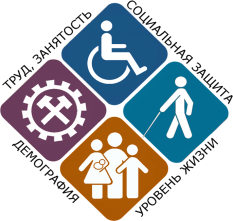 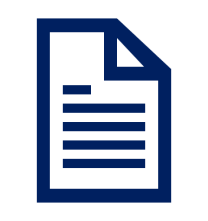 Ожидаемые результаты
Разработанные и внедренные улучшения затронут 406 тыс. человек (34 категории граждан) получателей государственной услуги по назначению и выплате ежемесячной денежной выплаты по оплате жилого помещения и коммунальных услуг отдельным категориям граждан.
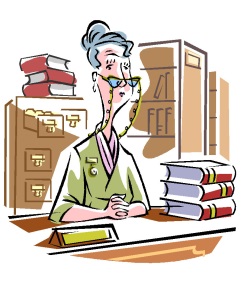 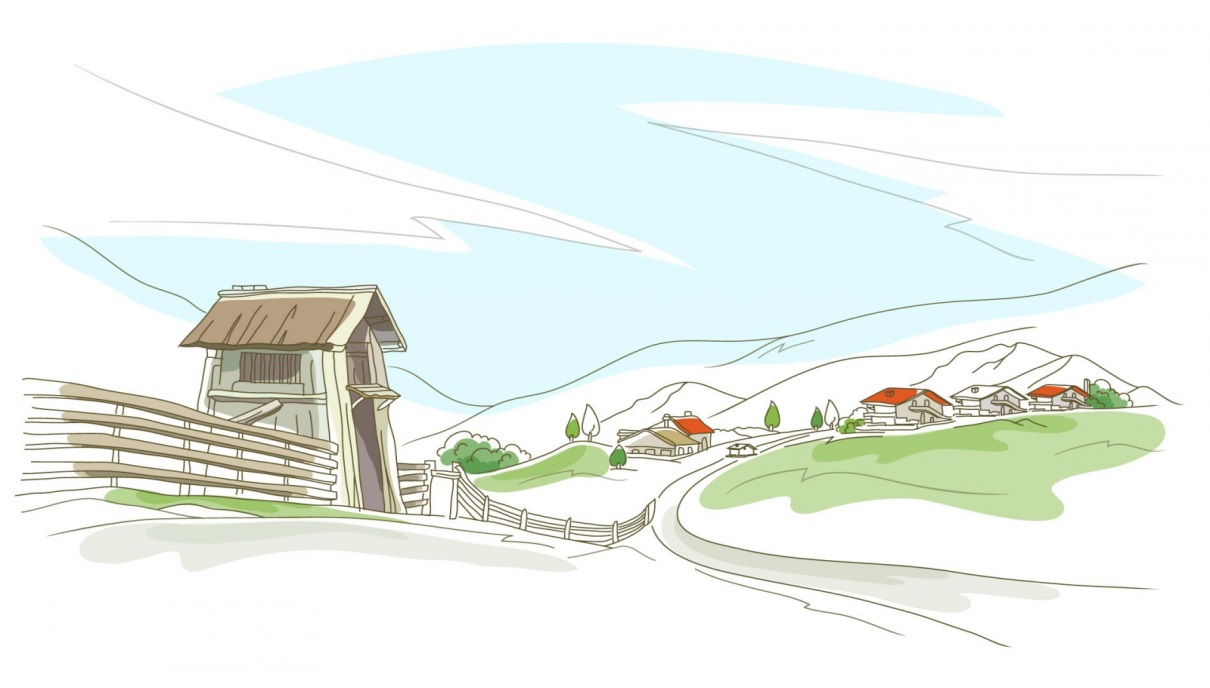 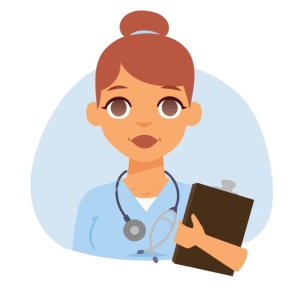 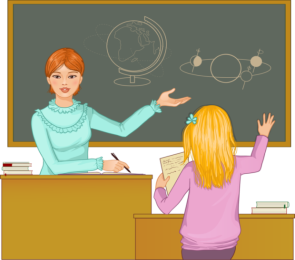 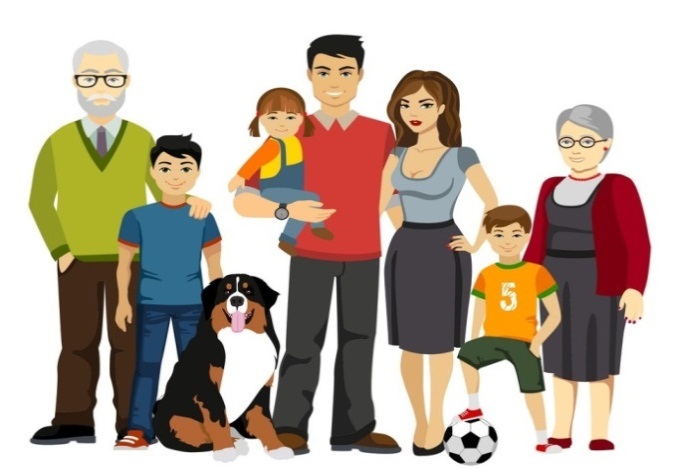 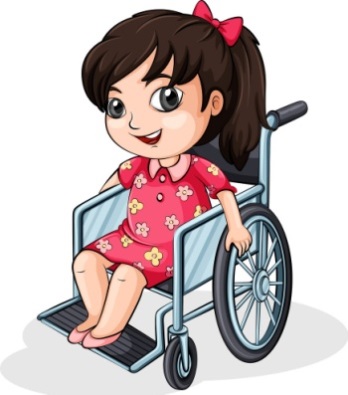 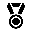 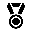 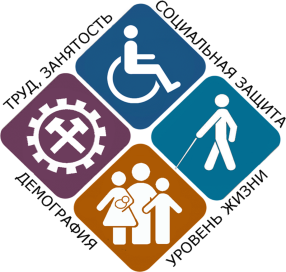